Książka świat otwiera szeroki
Porównanie szkół w różnych światach fantasy
Szkoła Magii i Czarodziejstwa w Hogwarcie
Brytyjska szkoła z internatem kształtująca przyszłych czarodziejów, mieszcząca się w zamku Hogwart, położonym w Szkocji.
	Została stworzona około IX lub X wieku przez czterech najwybitniejszych czarodziejów tamtych czasów: Godryka Gryffindora, 
       Helgę Hufflepuff, Rowenę Ravenclaw
       i Salazara Slytherina.
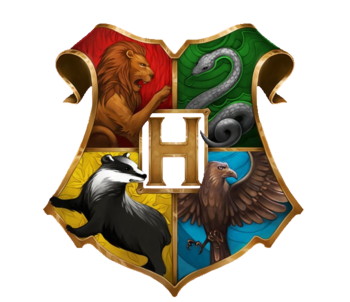 Dzieci z magicznymi umiejętnościami są zapisywane do Szkoły Magii i Czarodziejstwa przez magiczne pióro jeszcze przed urodzeniem, a informowane są w wieku jedenastu lat – zazwyczaj listem przyniesionym przez sowę . Uczniowie po przybyciu do szkoły przydzielani są przez Tiarę Przydziału do jednego z czterech domów: Gryffindoru, Hufflepuffu, Ravenclawu lub Slytherinu. Za dobre zachowanie, zwycięstwa podczas meczów quidditcha lub za poprawne odpowiedzi podczas lekcji – nagradzani są punktami, zaś za, m.in. nieodpowiednie zachowanie, punkty są odbierane. Pod koniec roku dom z największą liczbą punktów otrzymuje Puchar Domów.
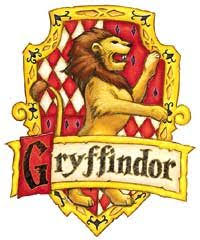 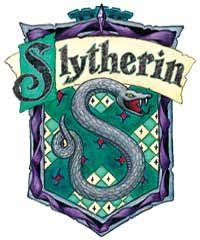 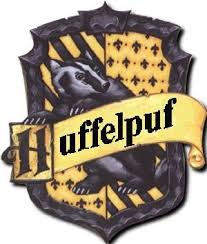 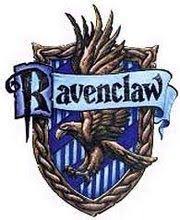 Rok Szkolny
Rok szkolny w Hogwarcie zaczyna się 1 września o godzinie 11 rano, kiedy to Ekspres do Hogwartu na peronie 9 ¾ opuszcza King's Cross, zabierając uczniów na stację Hogsmeade. Tam pierwszoroczni tradycyjnie przepływają jezioro w łodziach wraz z gajowym, a pozostali studenci dojeżdżają do zamku powozami ciągniętymi przez testrale. Uczta powitalna odbywa się w Wielkiej Sali. Najpierw odbywa się Ceremonia Przydziału, po której Dyrektor wygłasza przemowę, a bankiet zaczyna się od razu po jej zakończeniu, kiedy to stoły zapełniają się ogromną ilością jedzenia i picia.
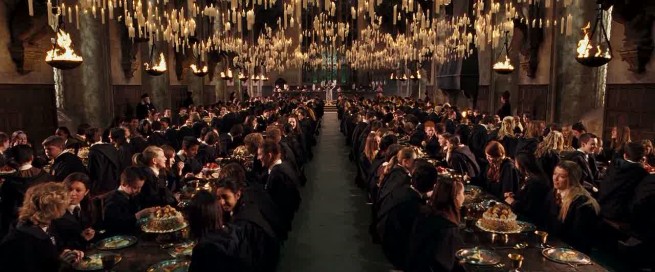 Egzaminy Końcowe
Egzaminy odbywają się w pierwszym tygodniu czerwca, a wyniki są znane już tydzień później. Egzaminy pisane są ze wszystkich zdawanych przez danego ucznia przedmiotów.
       SUMY (Standardowe Umiejętności Magiczne zwane potocznie Sumami) – pisane są przez piątoklasistów w czerwcu, niedługo przed zakończeniem roku szkolnego. Uczniowie ci już wtedy muszą zastanowić się nad swoją przyszłą karierą zawodową, wybierając odpowiednie przedmioty. Sumy pisane są w Wielkiej Sali, a testy zabezpieczone są przed nieuczciwymi studentami specjalnymi zaklęciami. 
	Oceny możliwe do uzyskania 
	to od wybitnego (najwyższy) 
	do trolla (najniższy).
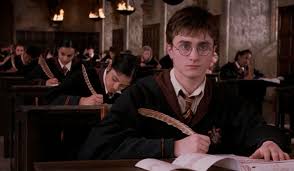 Owutemy (Okropnie Wyczerpujące Testy Magiczne zwane potocznie owutemami) – pisane są przez siódmoklasistów, to zbiór zadań teoretycznych oraz praktycznych z wybranych wcześniej przedmiotów. Niewiele uczniów zdało i podeszło do owutemów, znajdując pracę od razu, np. Fred i George Weasleyowie. Oceny do uzyskania na owutemach są identyczne, jak na Sumach
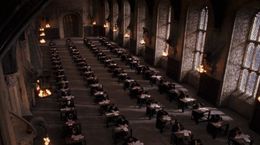 Oceny:
Wybitny (W)
Powyżej oczekiwań (P)
Zadowalający (Z)
Nędzny (N)
Okropny (O)
Troll (T)
Strój Szkolny
Uczniowie Szkoły Magii i Czarodziejstwa mają obowiązek nosić mundurek. Muszą go mieć na sobie podczas lekcji oraz posiłków i nauki w Wielkiej Sali. Studenci mają możliwość przyodziania się we własne ubrania po lekcjach.
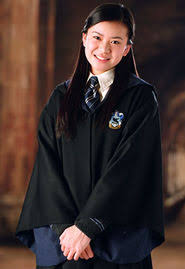 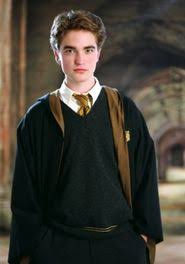 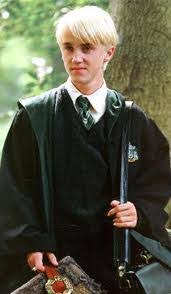 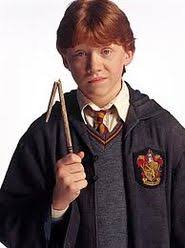 Hogwart jest najbardziej nawiedzonym miejscem zamieszkania w Wielkiej Brytanii. Zamek jest dogodnym miejscem dla duchów, ponieważ żywi mieszkańcy traktują swoich zmarłych przyjaciół z tolerancją, a nawet uczuciem, bez względu na to, ile razy słyszeli te same stare wspomnienia. Każdy z czterech domów Hogwartu ma swojego ducha.
	 





Gruby Mnich  (Huffelpuf)          Krwawy Baron (Slytherin)          Sir Nicolas ( Gryfindor)                      Helena Ravenclaw
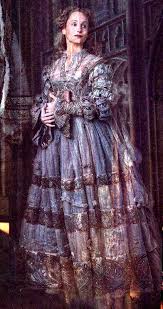 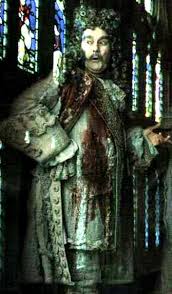 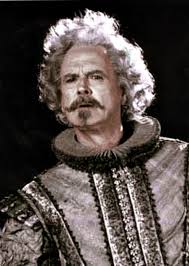 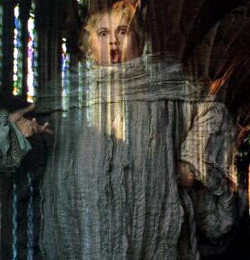 Przedmioty Szkolne
Transmutacja 
Obrona przed czarną magią (OPCM ) 
Zaklęcia i uroki 
Eliksiry 
Astronomia 
Numerologia 
Starożytne runy 
Historia magii 
Zielarstwo 
Wróżbiarstwo 
Opieka nad magicznymi stworzeniami 
Mugoloznawstwo
Latanie 
Alchemia 
Teleportacja
Zakończenie roku szkolnego
Wieczorem, przed powrotem do domów, odbywa się uczta z okazji zakończenia roku szkolnego, podczas której zostaje wręczony Puchar Domów. Pociąg Hogwart — Londyn wraca do Londynu w czasie trzeciego tygodnia czerwca. Cały personel i uczniowie opuszczają Hogwart na okres wakacji, pomijając gajowego i woźnego.
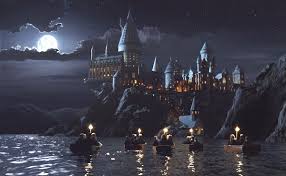 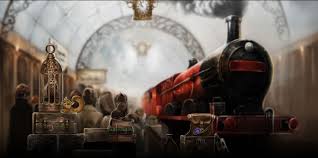 Kaer Morhen
Siedlisko wiedźminów, znajdujące się w górach w Kaedwen. W okolicy przepływa górny bieg rzeki Gwenllech. W tym miejscu niegdyś trenowano młodych chłopców na wiedźminów, jednak po publikacji dzieła Monstrum, albo wiedźmina opisanie, na zamek ruszyli fanatycy, zabijając wszystkich nauczycieli i kładąc kres świetności wiedźmińskiego siedliszcza.
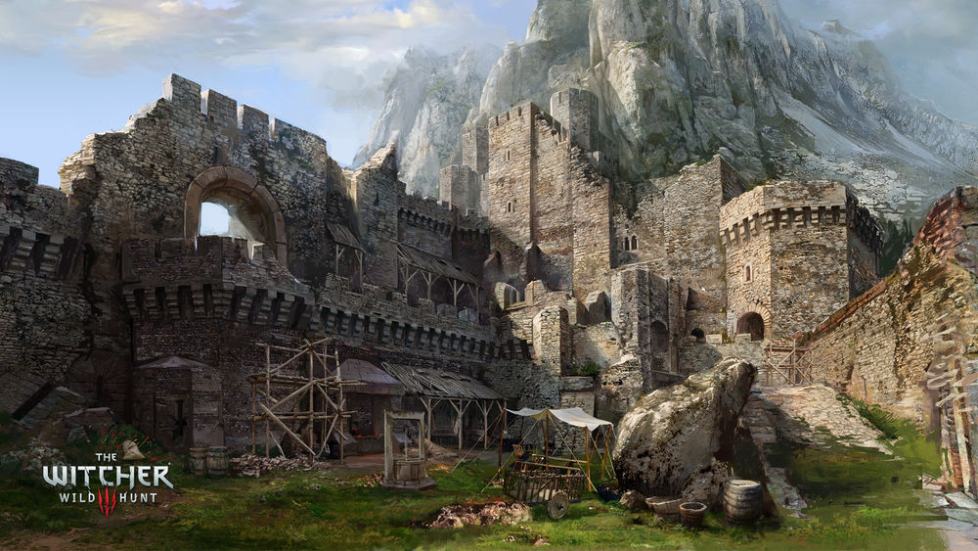 Szkolenie Wiedźminów
Trening polegał na nauce walki mieczem, cichszym i szybszym poruszaniu się, leczenia z ran zadanych w walce, poznawaniu potworów z którymi miał się w przyszłości zmierzyć, uczenia się znaków i odczyniania prostych uroków. 
	Wiedźmiński trening
 	również uczył tłumienia 
	uczuć (przez co większość
 	osób spostrzega wiedźminów
	jako bezduszne stwory).
	 Cykl treningu podzielony
	był na trzy etapy:
Wybór
Próba traw
Zmiany
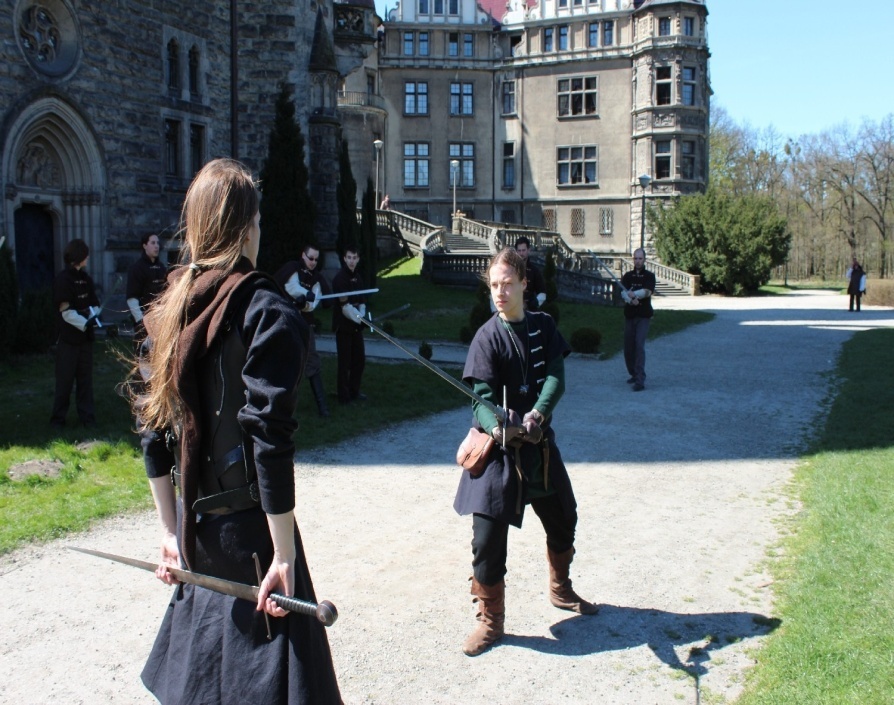 Wybór
Wybór polegał na morderczym treningu połączonym z odpowiednią dietą. Opierała się ona głównie na spożywaniu unikalnych grzybów, mchów, traw i ziół. Dzięki temu zwiększał się przyrost mięśni, przemiana materii i kondycja. Wielu młodych chłopaków nie mogło przetrwać próby. Najczęściej nie wytrzymywała wątroba oraz serce. Pojawiały się również nadmiary agresji, niekontrolowane wybuchy gniewu i depresja.
Próba Traw
Najsławniejsza z wiedźmińskich prób przeprowadzanych na młodych chłopcach, mająca na celu dać wiedźminowi jego nadludzkie zdolności i zmieniająca oczy z ludzkich w kocie. Wywołuje wśród czarodziejów wiele kontrowersji, ze względu na to, że przeżywa tylko trzech, najwyżej czterech na dziesięciu chłopców. Nie wiadomo dokładnie, na czym polega ani o jakie „Trawy” chodzi. Jest to tajemnica wiedźminów. Innym przykładem mutacji, które odbyć muszą młodzi adepci, są zmiany, przeprowadzane po Próbie traw.
Zmiany
Ostatni etap wiedźmińskiego szkolenia. Przeprowadzany po Próbie traw. Proces ten polegał na mutacji oczu, szpiku kostnego oraz zmianom hormonalnym. Wiedźmini dzięki Zmianom mogli widzieć w ciemności, rany na nich goiły się nawet trzy razy szybciej oraz mieli zwiększoną odporność na trucizny. Ceną, jaką przyszli zabójcy potworów musieli zapłacić za Zmiany była bezpłodność. Wszystkie mutacje, jakie zostały przeprowadzone, były nieodwracalne.
Vesemir – najstarszy znany wiedźmin, prawdopodobnie starszy od Kaer Morhen. Jedyny żyjący z wiedźmińskiej starszyzny zajmującej się tworzeniem i szkoleniem wiedźminów.
	Mistrz miecza, 
	nauczyciel szermierki 
	oraz znawca potworów,
	 preceptor wiedźminów 
	Geralta i Eskela.
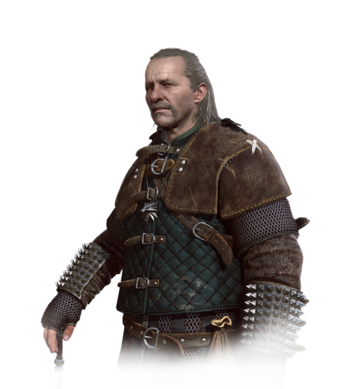 Porównanie głównych postaci żeńskich
Cirilla (Fiona Elen Riannon)
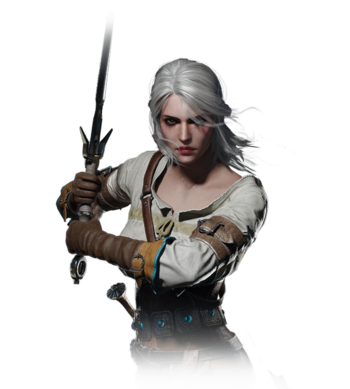 Księżniczka Cintry, córka królewny Pavetty i Dunyego (Jeża z Erlenwaldu), wnuczka 
	królowej Calanthe,
	 potomkini legendarnej
 	elfiej czarodziejki Lary Dorren
	 i nosicielka Starszej Krwi.
	 Od ojca wywodzi się z 
	cesarskiego rodu var Emreis,
	 a od matki z Cerbinów.
Cirilla miała oczy "jak trawa wiosną" i popielate włosy, później z białymi pasemkami, następnie białe. Miała wysokie czoło, regularne łuki brwiowe, cienkie skrzydełka nosa i długie palce, co ewidentnie wskazywało na to, iż miała elfie korzenie
Ciekawostki
Ciri nie została poddana Próbie Traw.
Prawdopodobnie Lambert był jej głównym nauczycielem i wychowawcą w Kaer Morhen.
Ciri o mały włos nie została zabita przez Braenn.
Gdy była młodsza często mówiła „okropecznie” zamiast „okropnie”.
Przepadała za wszelkiego rodzaju słodyczami.
Hermiona Granger
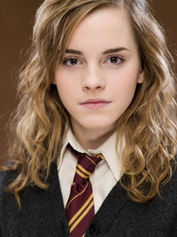 Pochodzi z rodziny mugoli
 	(nikt z rodziny nie był czarodziejem).
	 Ma gęste brązowe 
	włosy i wystające 
	przednie zęby. Mądra, rozsądna 
	i bardzo pilna dziewczynka.
 	Bardzo dobra uczennica, 
	ma najlepsze stopnie ze wszystkich przedmiotów, każdej nowej rzeczy uczy się jako pierwsza. Przed rozpoczęciem nauki zna wszystkie podręczniki na pamięć. Wymądrza się i popisuje swoją wiedzą, ale jednocześnie jest także bardzo uczynna i przyjacielska. Zaprzyjaźnia się również z Hagridem.
Ciekawostki
Profesor Cuthbert Binns przekręcał nazwiska swoich uczniów. Do Hermiony mówił panno Grant.
Hermiona urodziła się w 1979 roku, a Harry i Ron w 1980 roku, ale byli na tym samym roku w Hogwarcie, ponieważ jej urodziny wypadały po 1 września, a do rozpoczęcia nauki w Hogwarcie trzeba było mieć ukończone jedenaście lat.
Zaklęcie Patronusa było jednym z nielicznych zaklęć, którego opanowanie stanowiło dla Hermiony większy problem.
Bibliografia
1. Rowling J. K., Harry Potter i Kamień Filozoficzny, Media Rodzina 2015.
2. Rowling J. K., Harry Potter i Komnata Tajemnic, Media Rodzina 2016.
3. Rowling J. K., Harry Potter i Czara Ognia, Media Rodzina 2016.
4. Rowling J. K., Harry Potter i Zakon Feniksa, Media Rodzina 2016.
5. Rowling J. K., Harry Potter i Insygnia Śmierci, Media Rodzina 2016.
6. Sapkowski A., Krew Elfów, SuperNowa 1992-2013.
7. Sapkowski A., Miecz Przeznaczenia, SuperNowa 1992-2013.
Koniec
Pracę wykonali: 

Kamil Mielcarek 
Paulina Miedzińska 
Monika Gralak
Katarzyna Ścigała 
Iza Kościelska

II TE